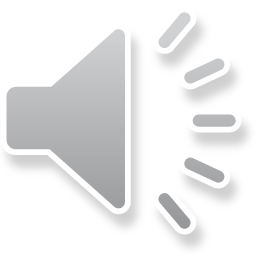 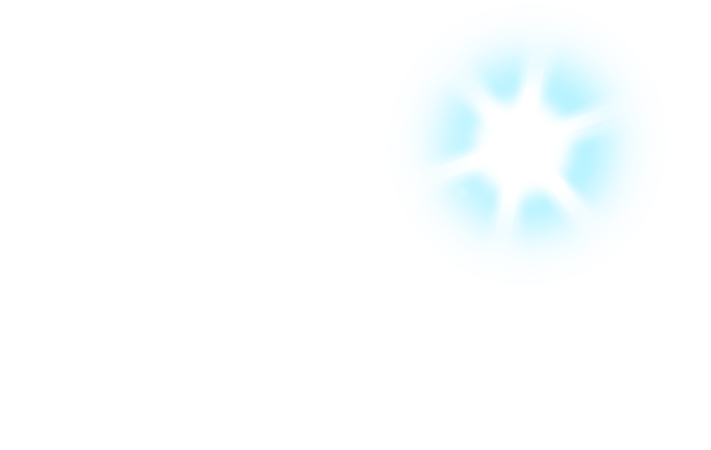 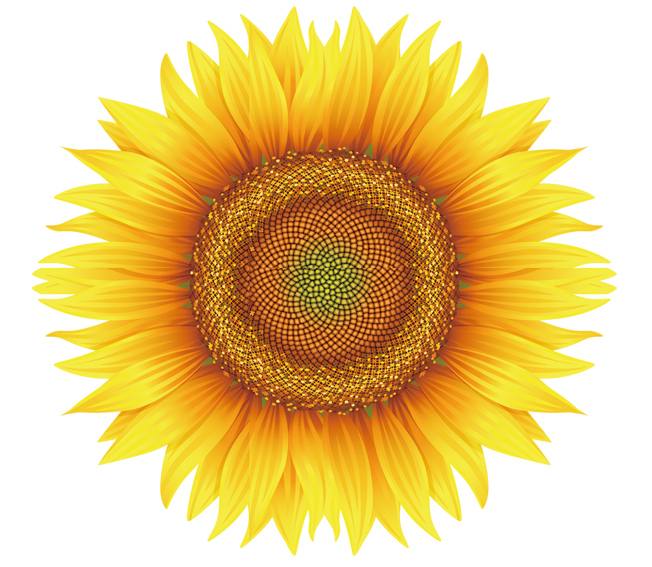 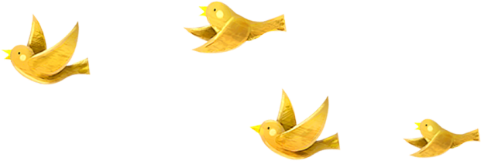 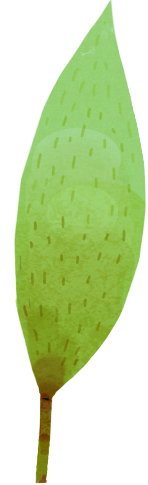 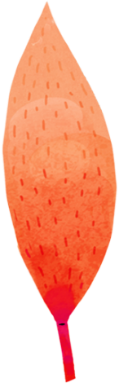 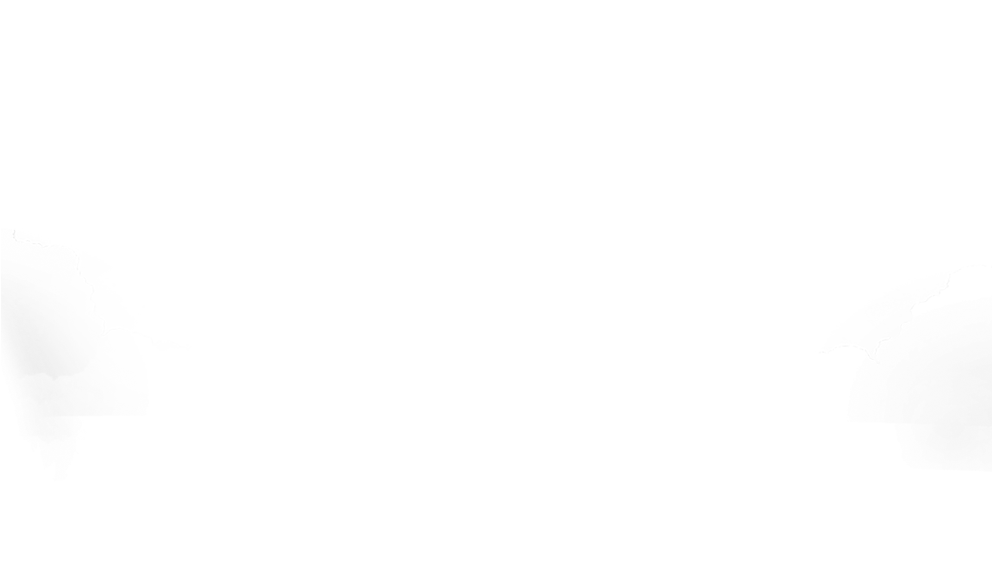 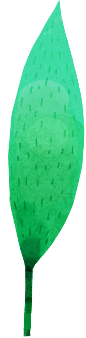 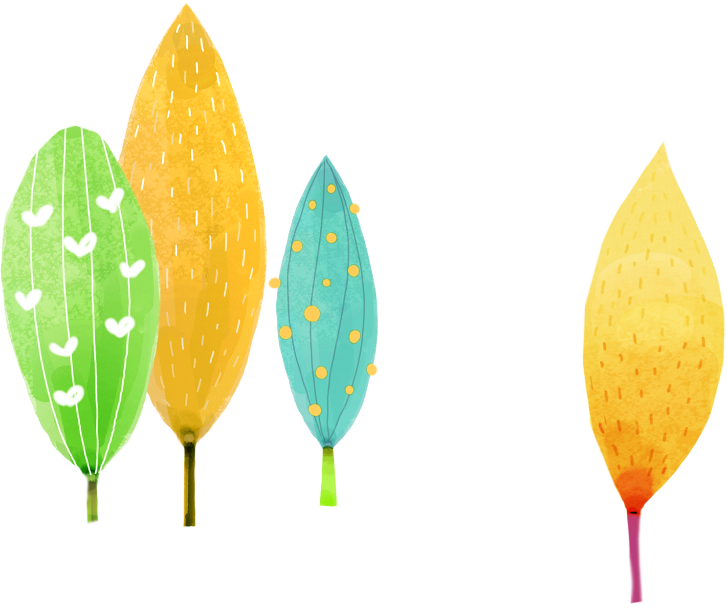 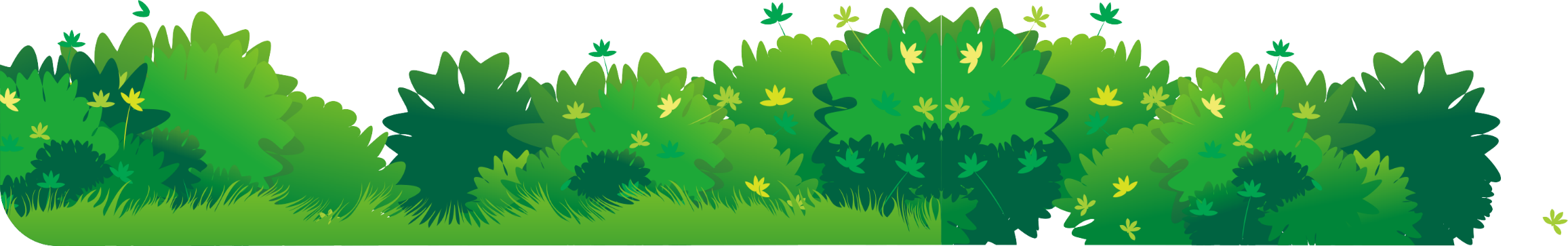 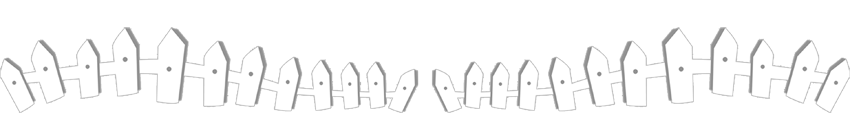 Đạo đức
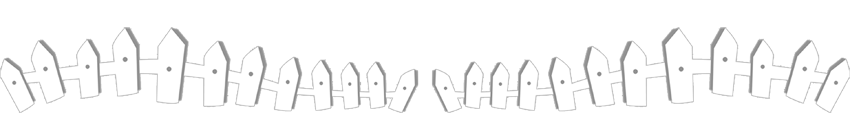 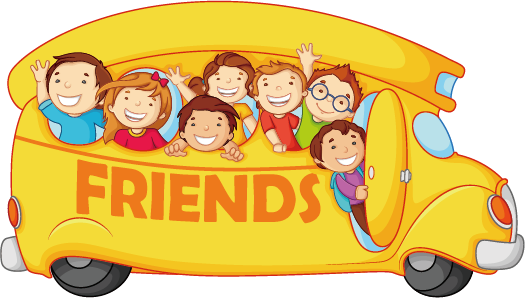 KHỞI ĐỘNG
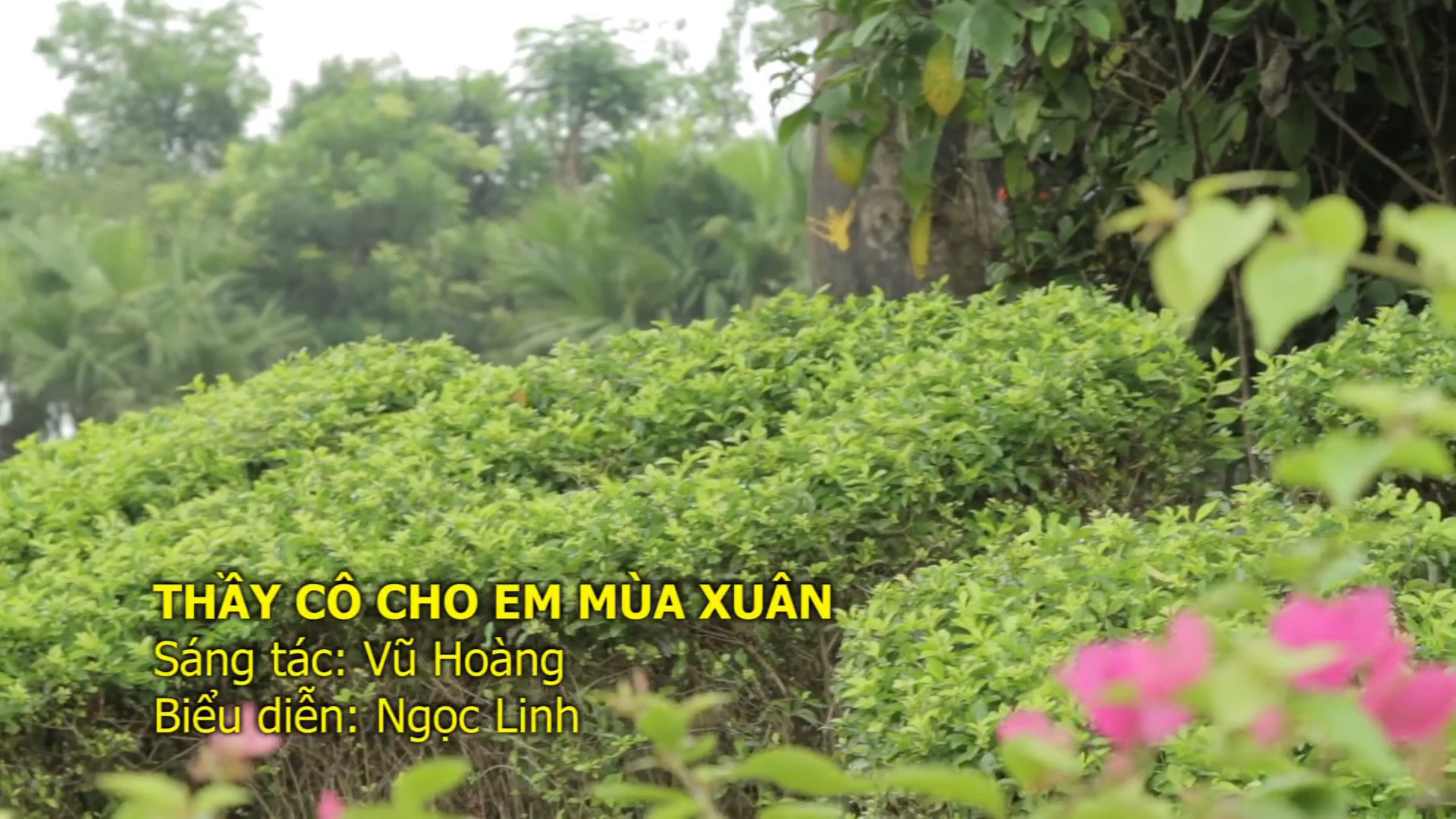 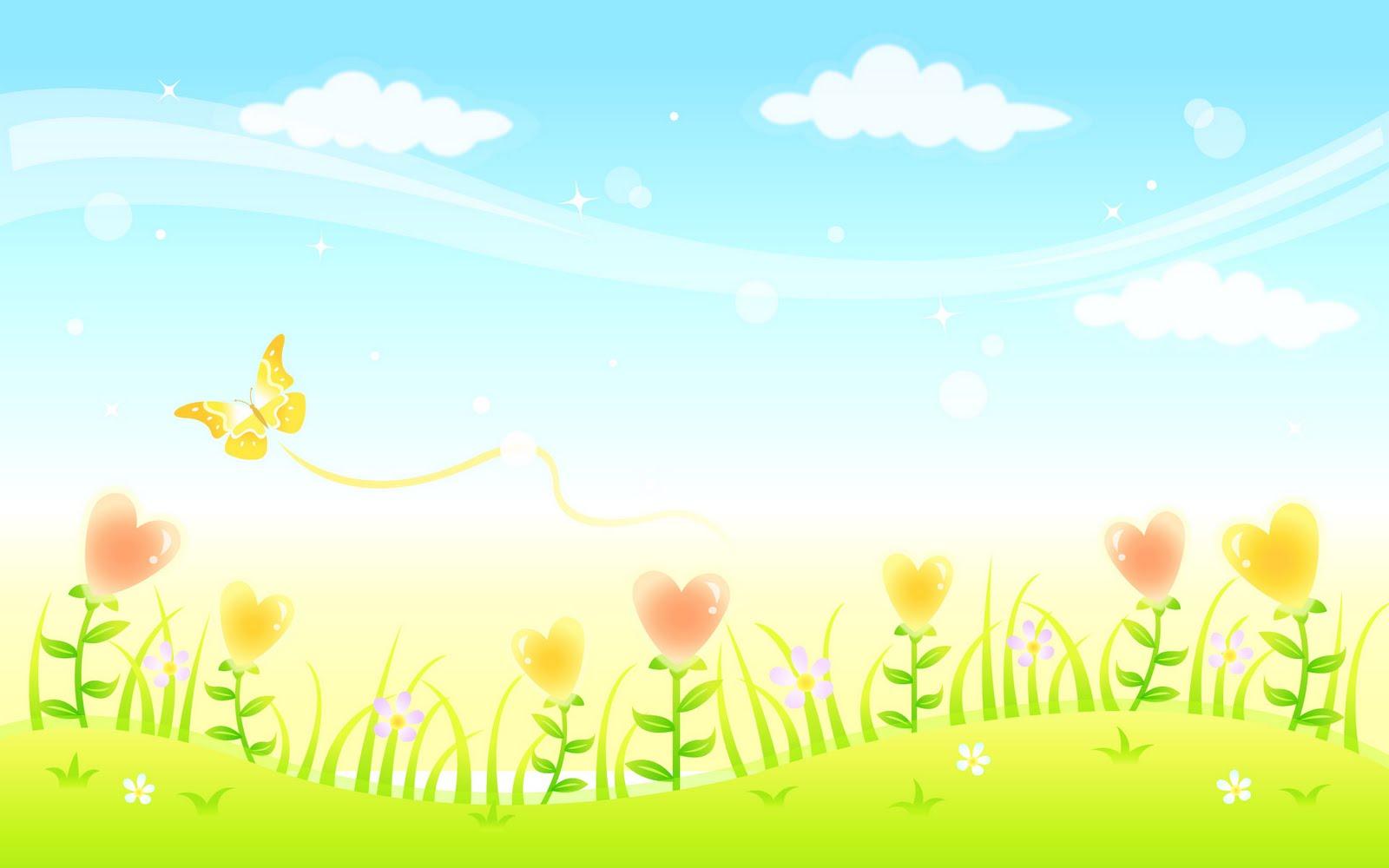 BÀI 2: KÍNH TRỌNG THẦY CÔ GIÁO
(TIẾT 2)
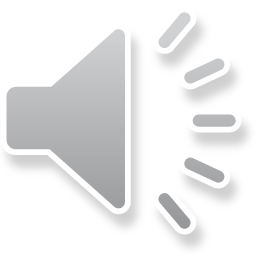 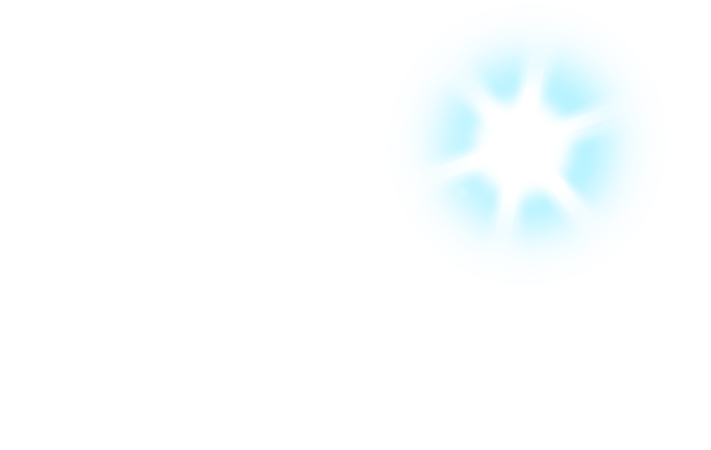 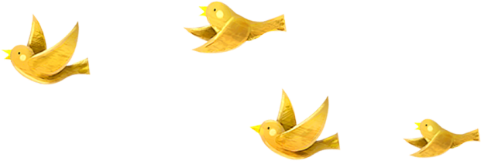 Luyện tập
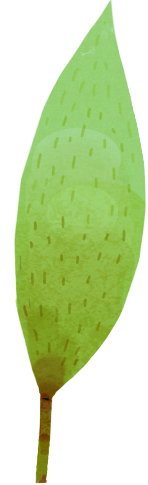 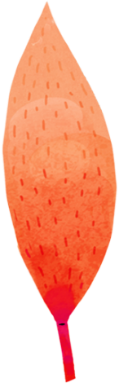 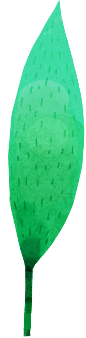 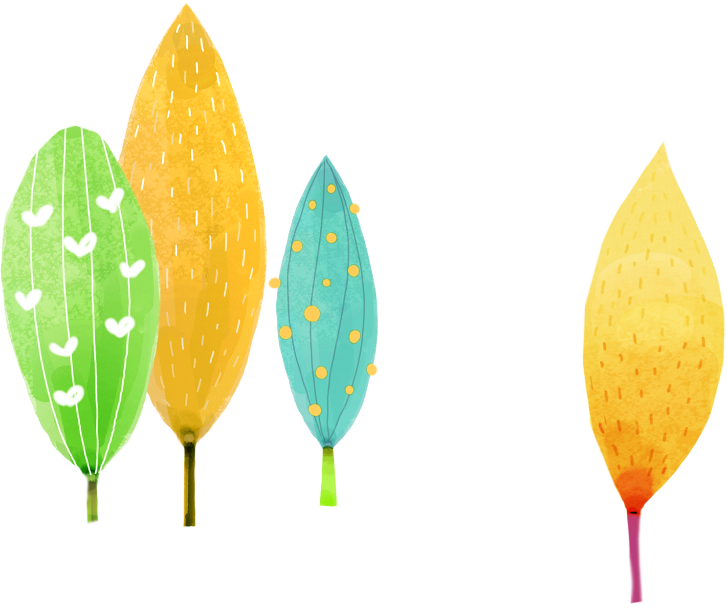 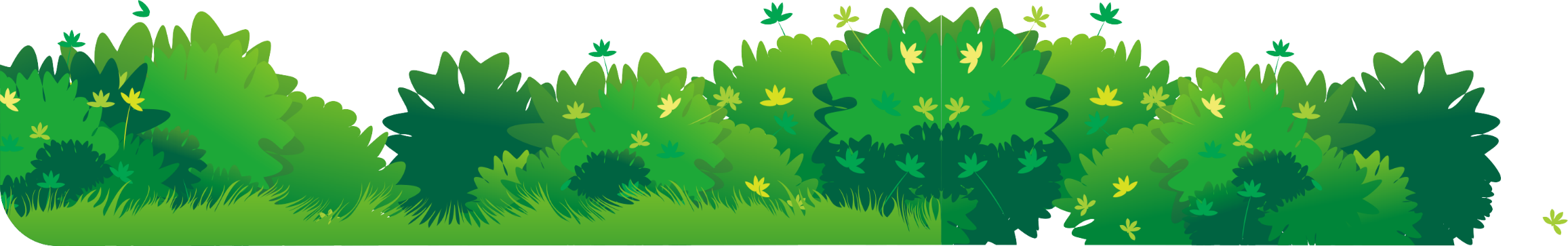 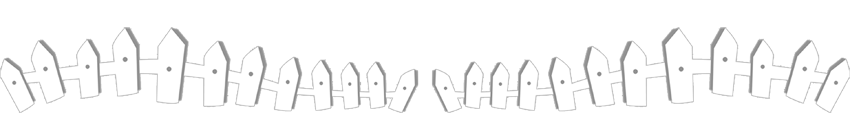 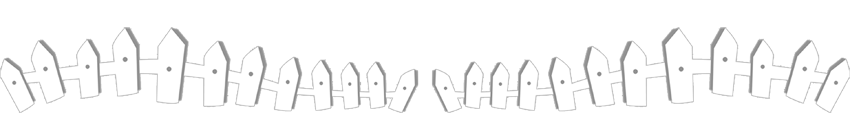 Hoạt động 1: Nhận xét hành vi.
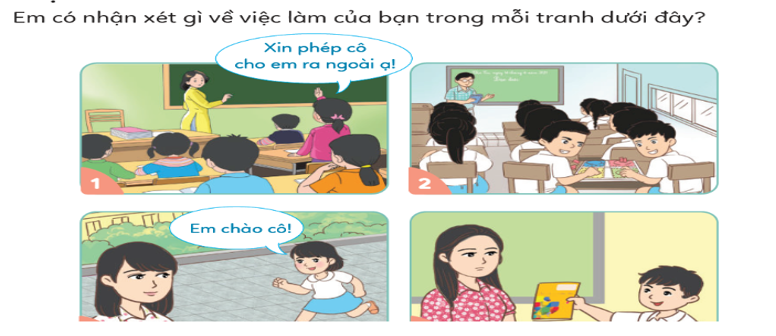 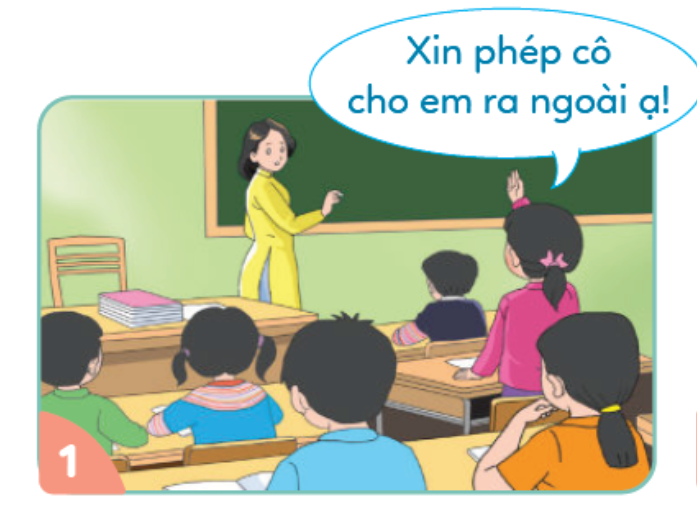 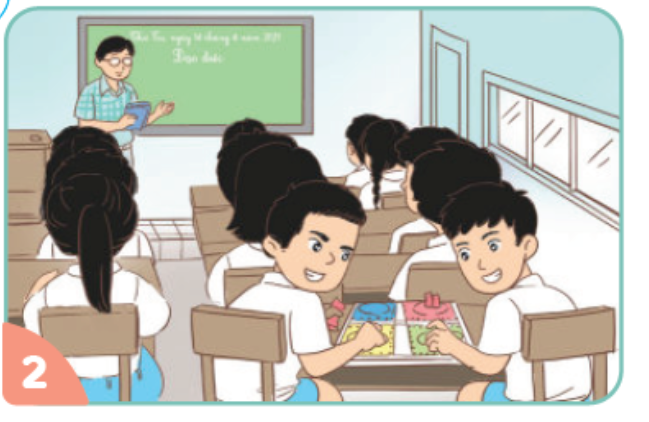 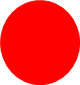 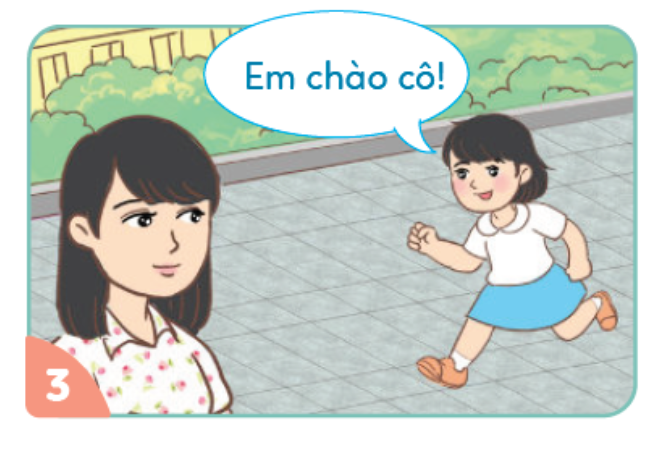 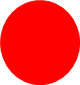 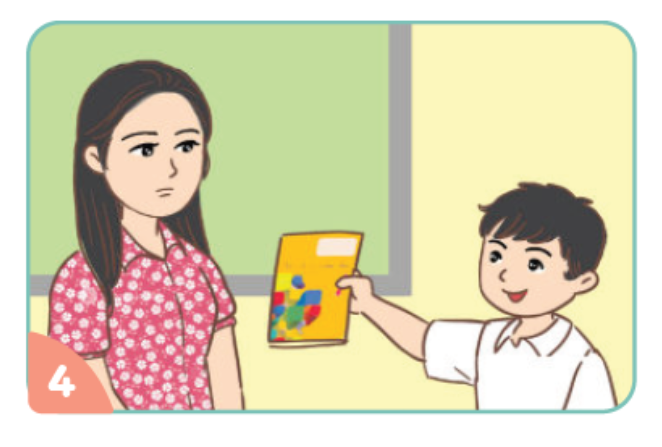 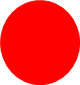 Việc làm đã thể hiện việc kính trọng thầy cô.
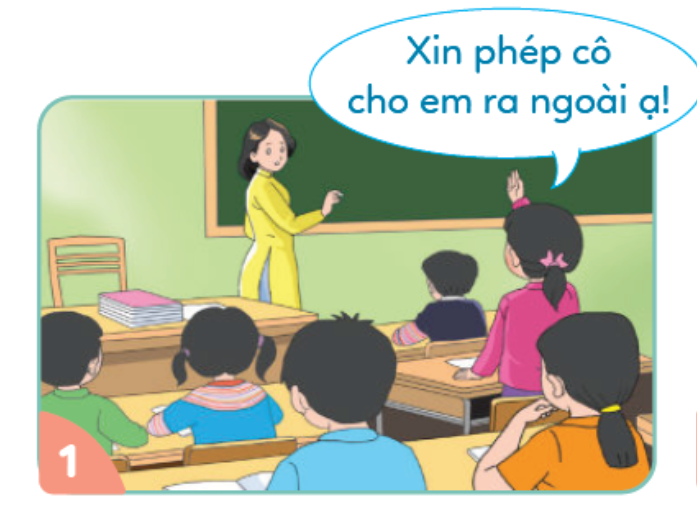 Việc làm chưa thể hiện việc kính trọng thầy cô.
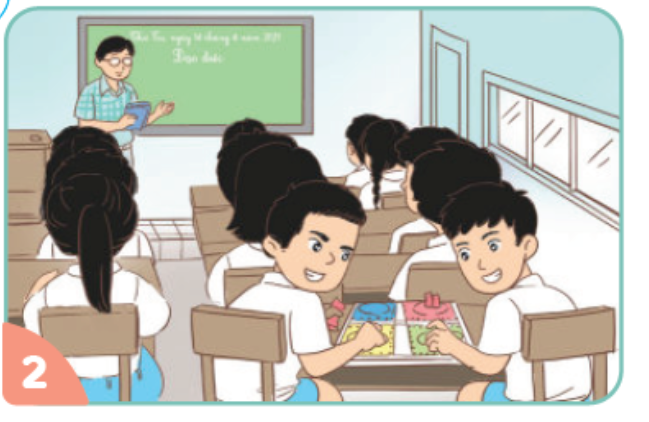 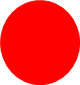 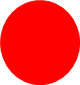 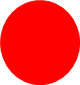 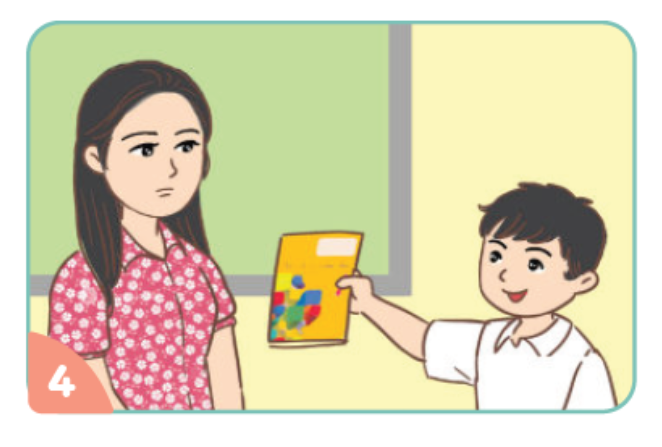 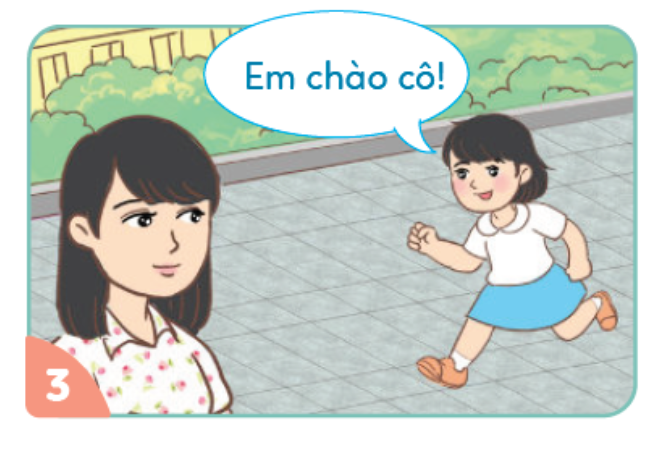 Hoạt động 2: Xử lí tình huống.
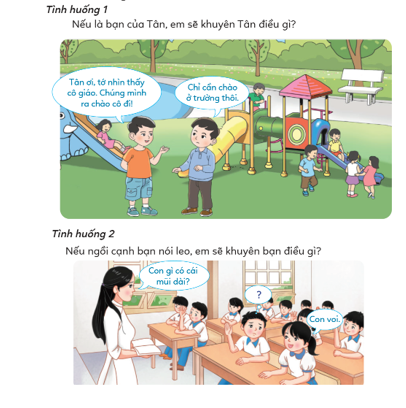 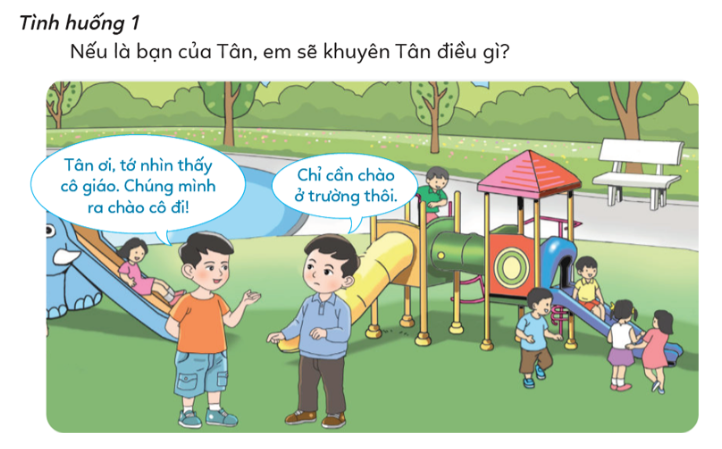 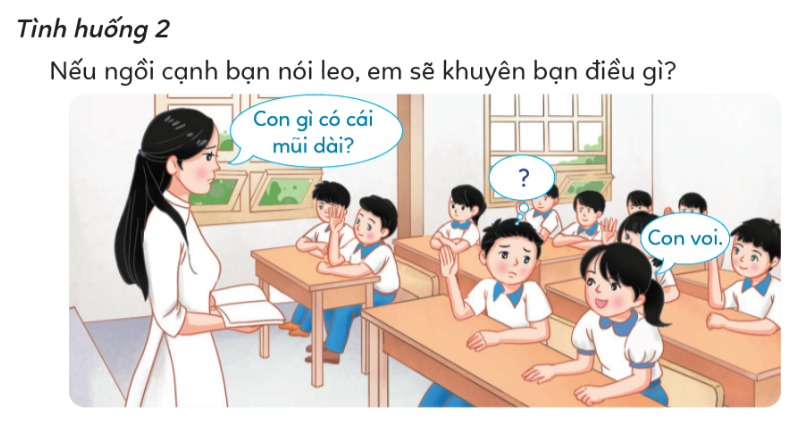 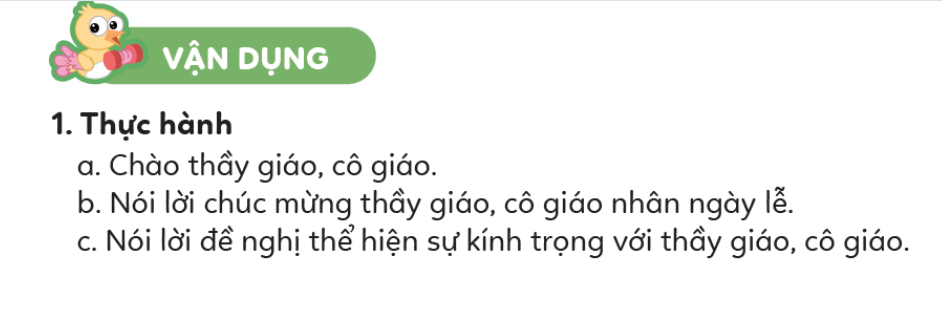 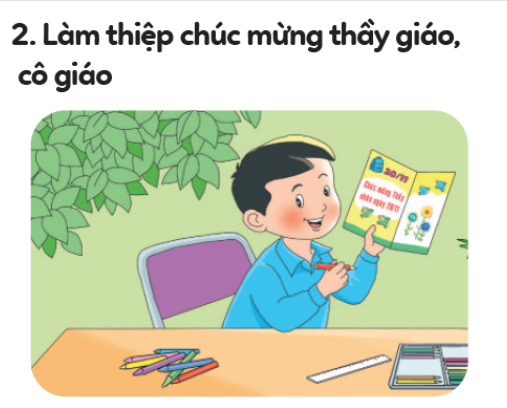 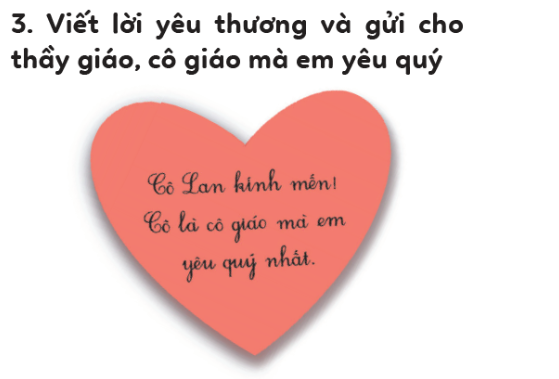 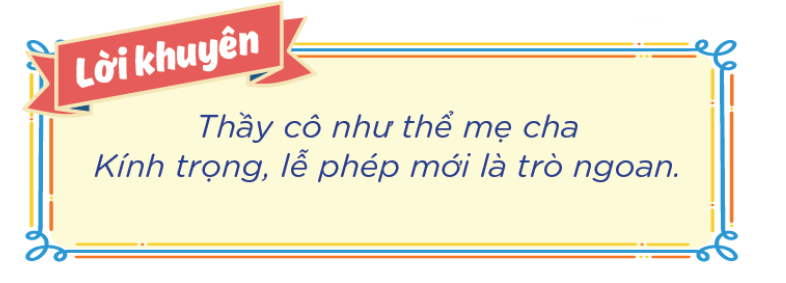 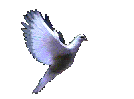 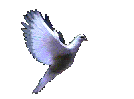 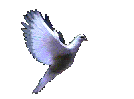 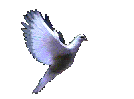 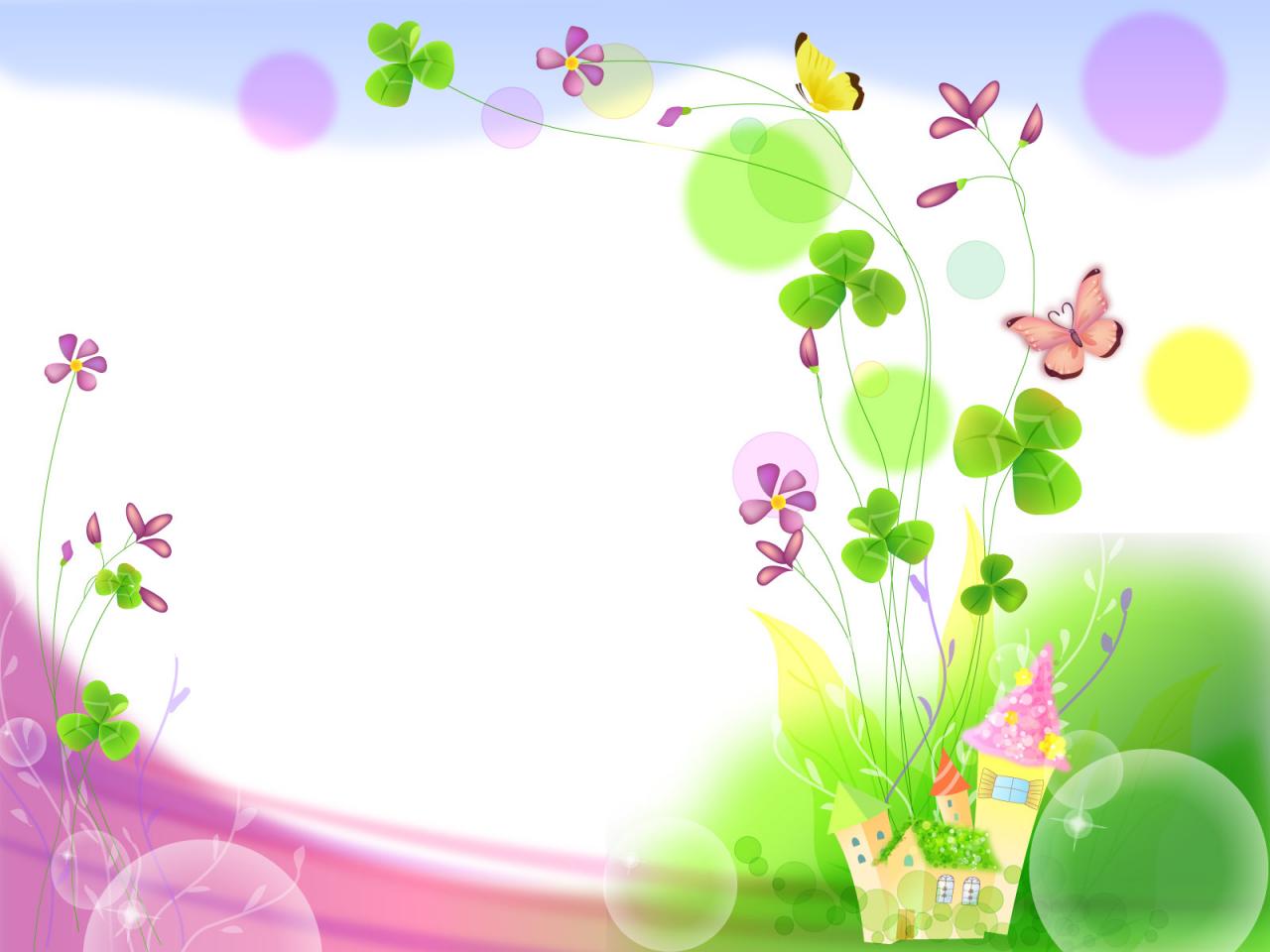 Chào các em. 
Chúc các em luôn chăm ngoan, học giỏi.